الجمهورية الجزائرية الديمقراطية الشعبيةوزارة التعليم العالي والبحث العلميجامعة البليدة 2 لونيسي علي
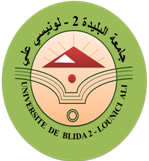 رزنامة التسجيلات الأولية والتسجيلات النهائية
لحاملي شهادة البكالوريا الجدد 2023
حددت رزنامة التسجيلات الأولية والتسجيلات النهائية لحاملي شهادة البكالوريا الجدد بعنوان السنة الجامعية 2023-2024 كما يلي:
أبواب مفتوحة على مستوى جامعة البليدة 2 وفق النمط الحضوري/الافتراضي
من 15 إلى 18 جويلية 2023
الــمــــرحـــلـــــة 1
من 19 جويلية إلى 01 أوت 2023
التسجيلات الأولية عبر المنصة الإلكترونية
من 19 إلى 22 جويلية 2023
تأكيد التسجيلات الأولية عبر المنصة الإلكترونية
من 23  إلى 24 جويلية 2023
معالجة الرغبات
من 25 جويلية إلى 01 أوت 2023
الإعلان عن نتائج التوجيهات
يوم 01 أوت 2023 مساء
الــمــــرحـــلـــــة 2
من 05 إلى 10 أوت 2023
الــمــــرحـــلـــــة 3
من 02 إلى 28 أوت 2023
العملية الثانية المخصصة للمترشحين الذين لم يحصلوا على أي اختيار من اختياراتهم (حالات الاختيار 0)
الــمــــرحـــلـــــة 4
معالجة الحالات الخاصة من طرف جامعة البليدة 2 بواسطة أرضية PROGRES
إتقان اللغة الإنجليزية لحاملي شهادة البكالوريا الجدد
فترة تعلم اللغة الإنجليزية عبر المنصة الإلكترونية